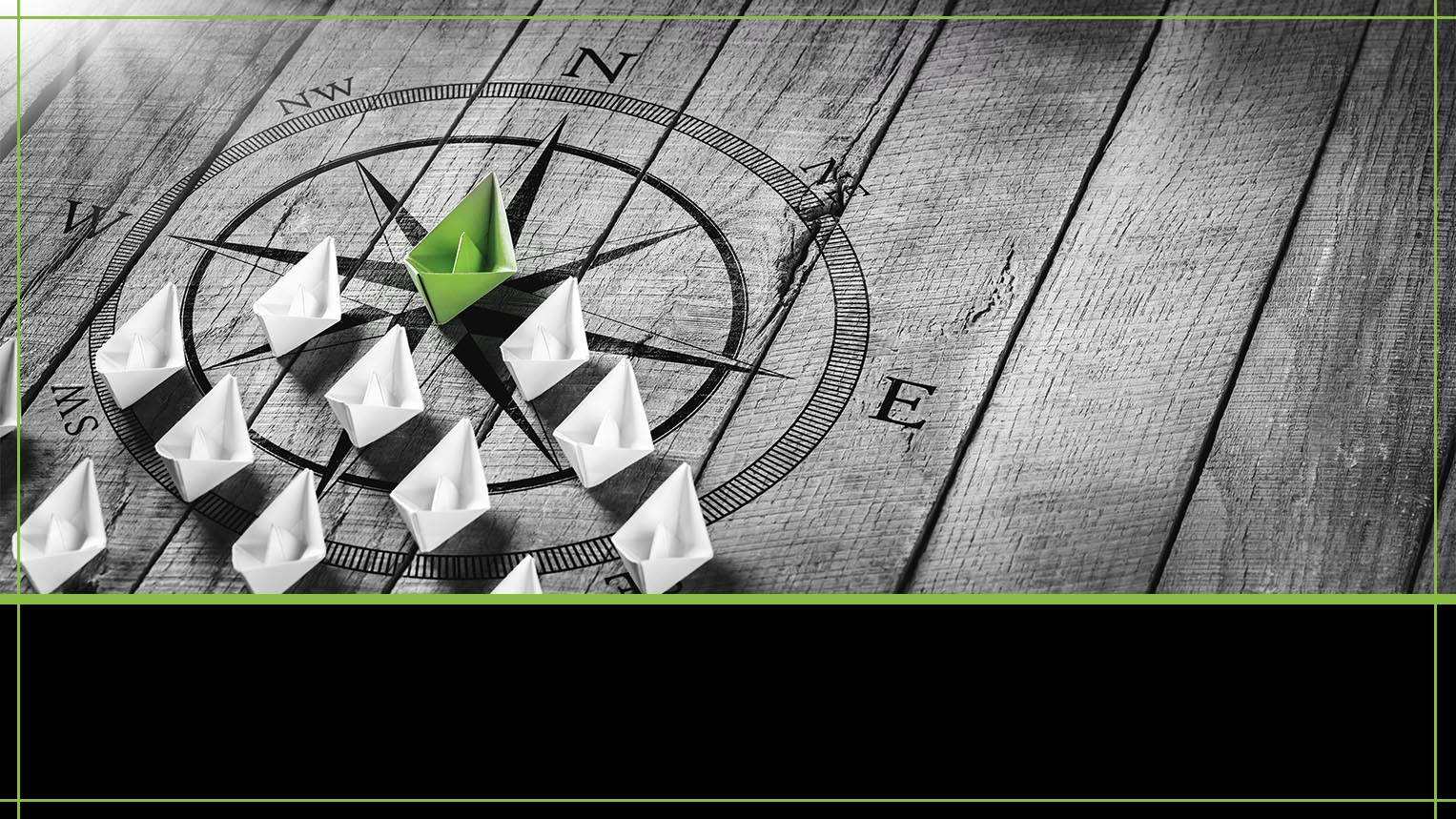 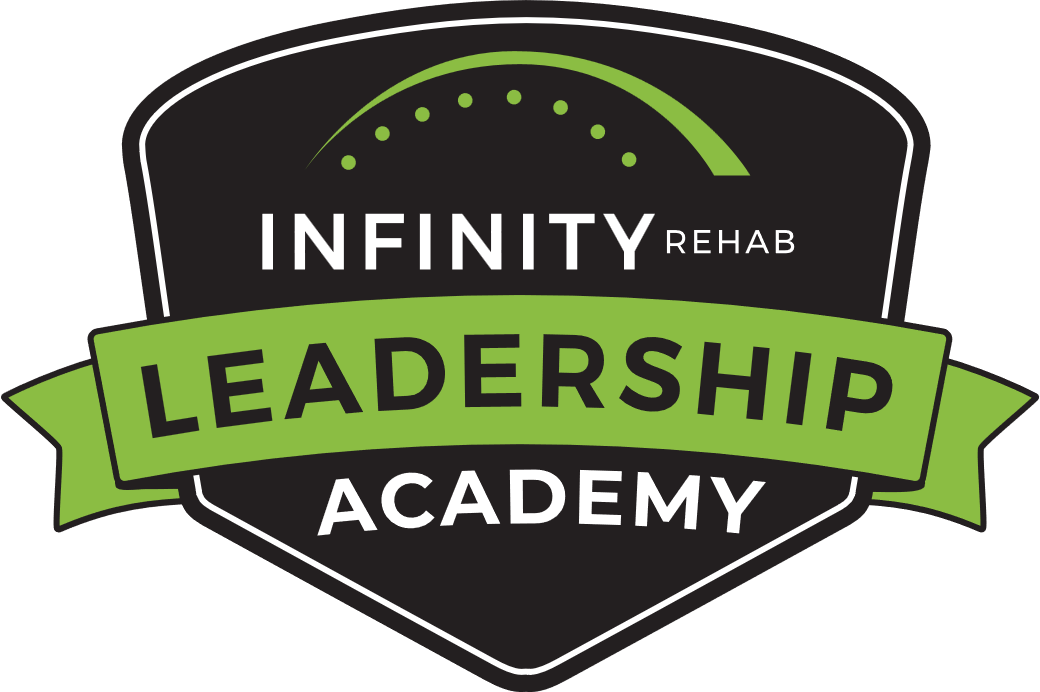 WELCOME TO 
INFINITY REHAB LEADERSHIP ACADEMY
LEADERSHIP ACADEMY 
PRESENTATION
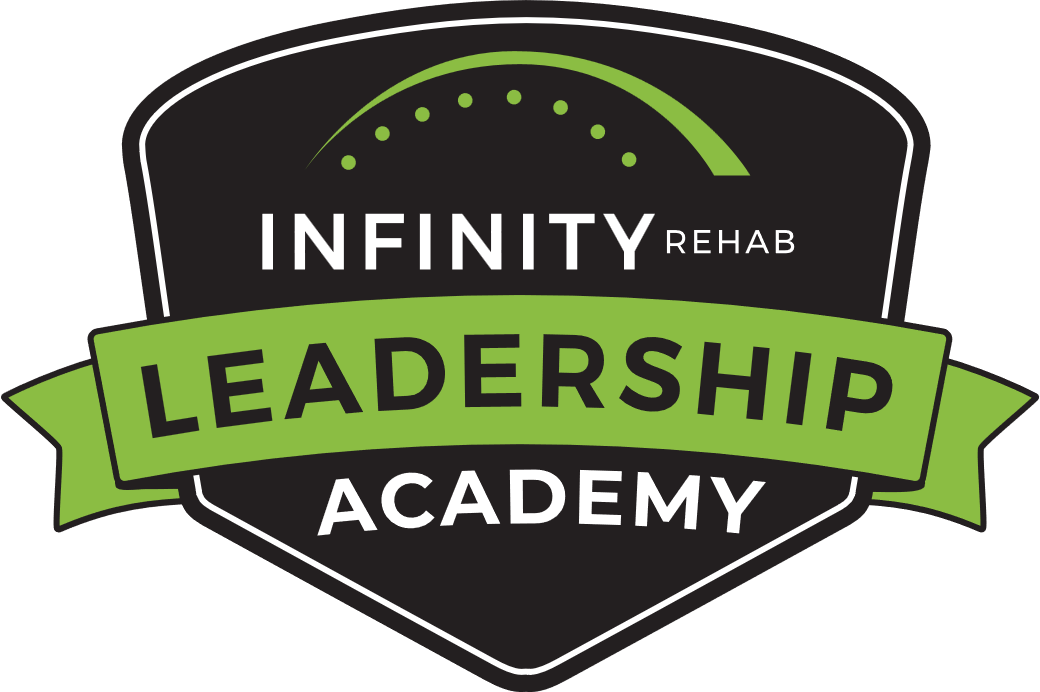 PLACE YOUR PRESENTATION
TITLE HERE
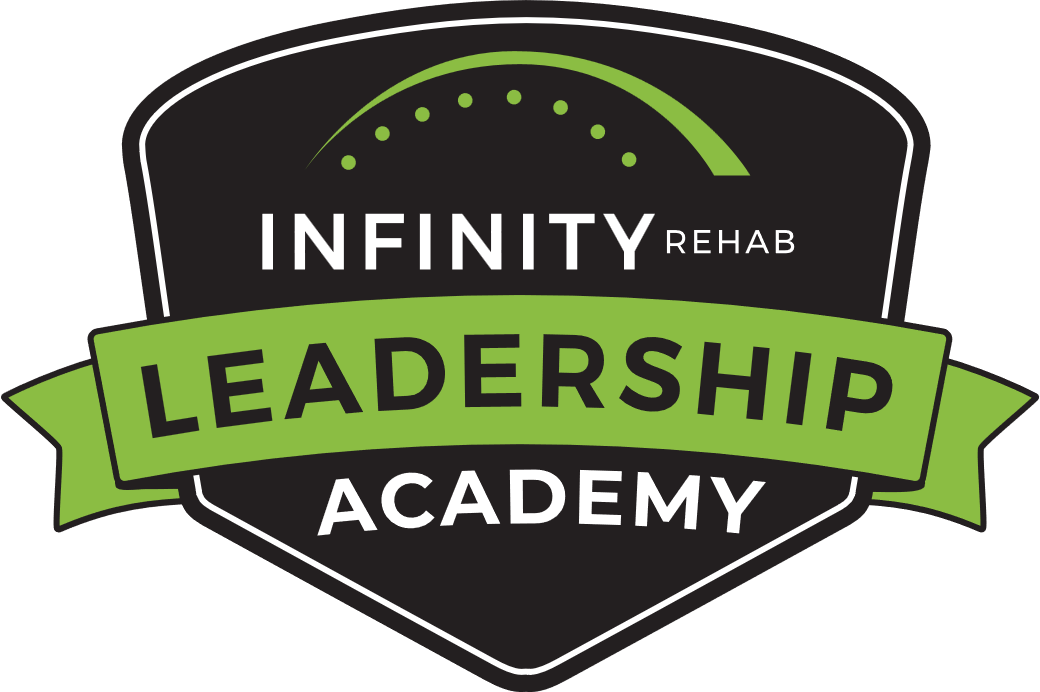 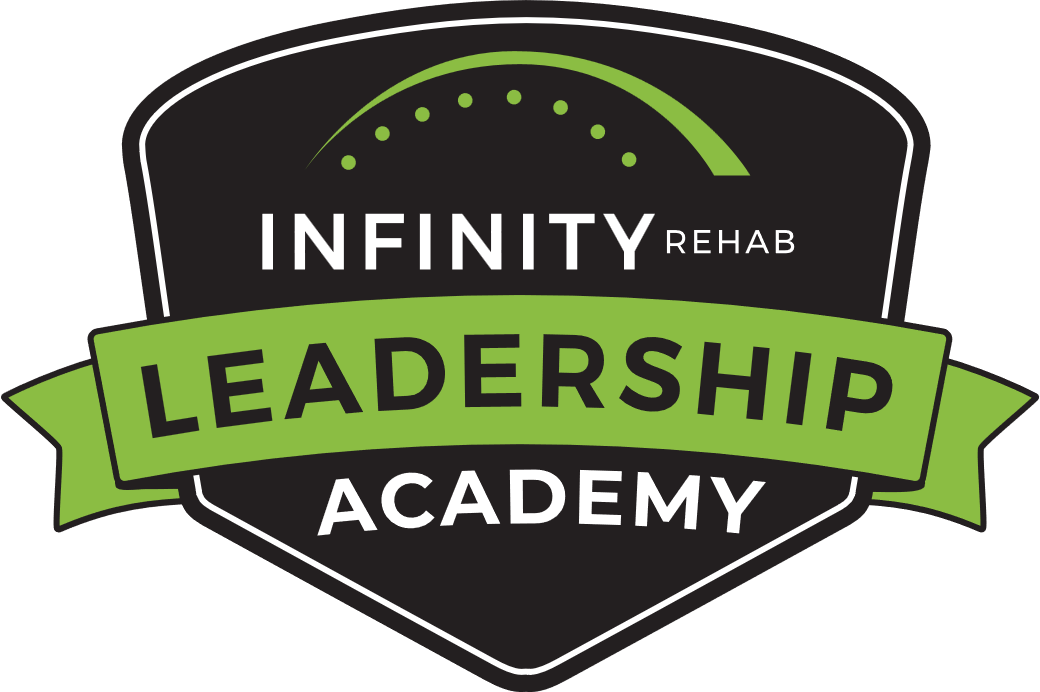 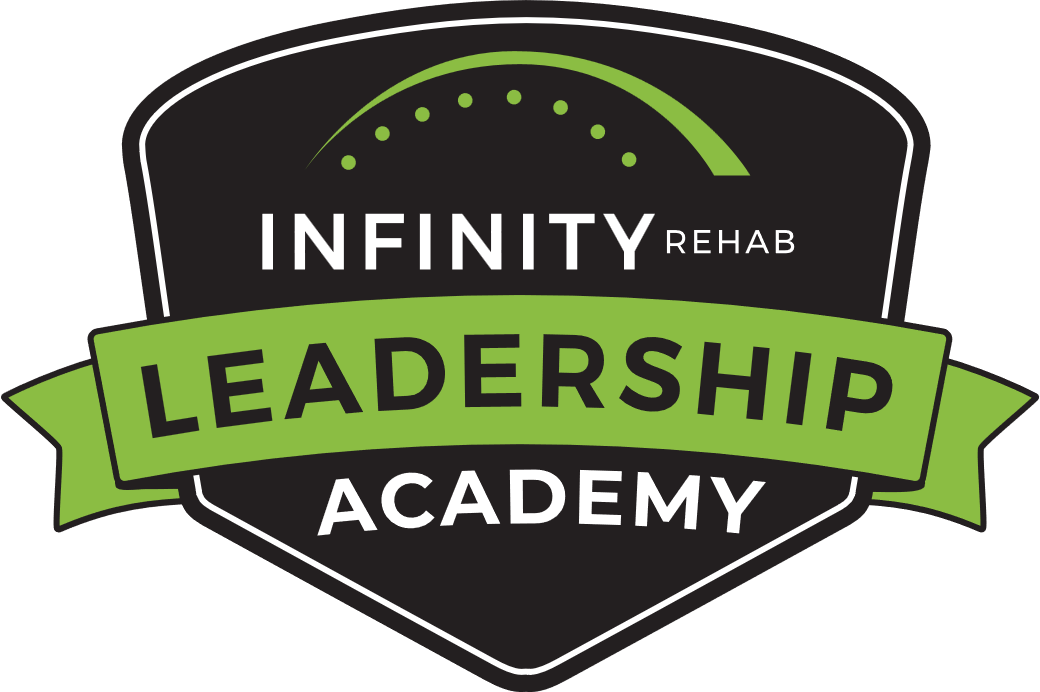 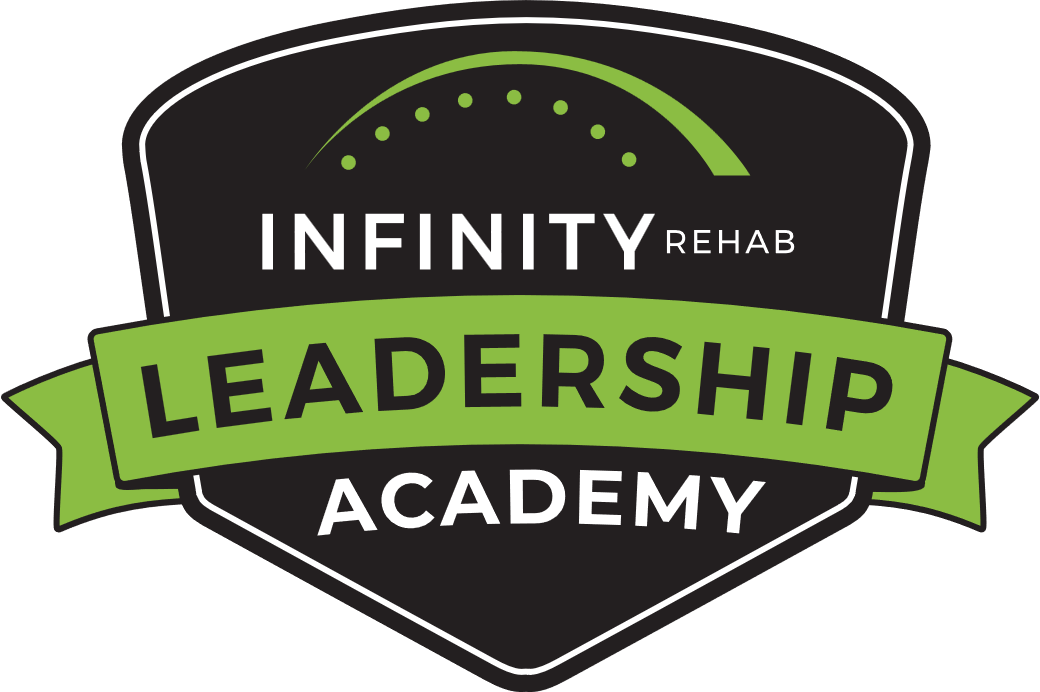 LOGO, COLORS AND FONTS
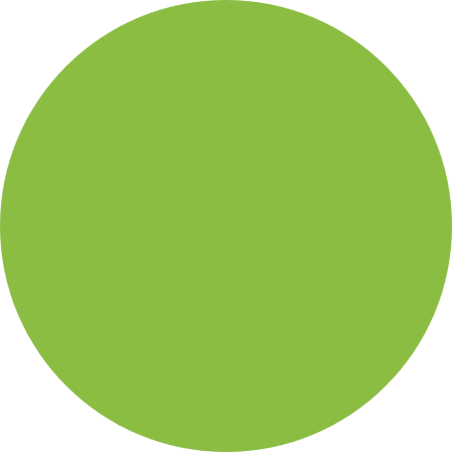 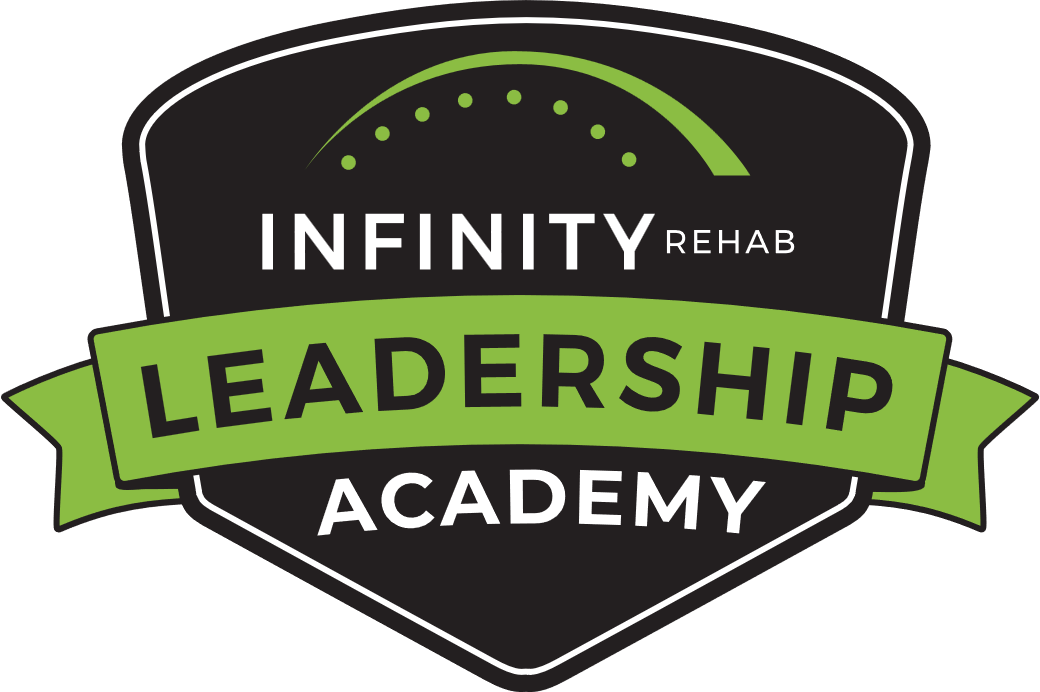 RGB
139.189.67
HEX
#8bbd43
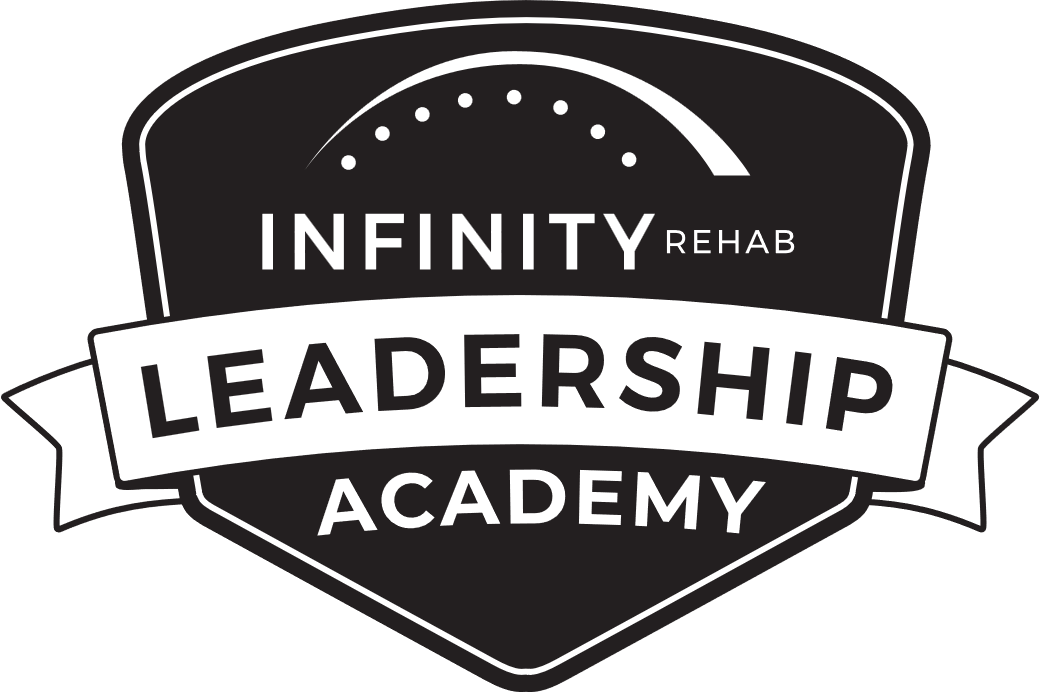 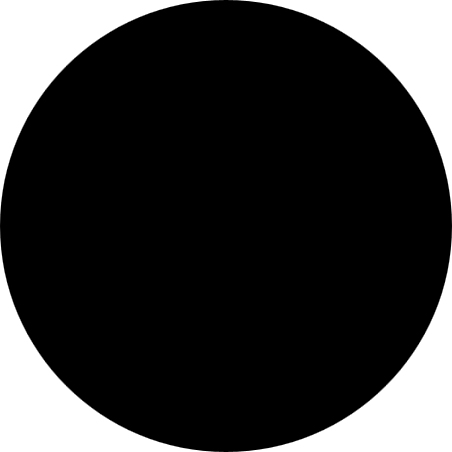 RGB
35.31.32
HEX
#231f20
Montserrat Black
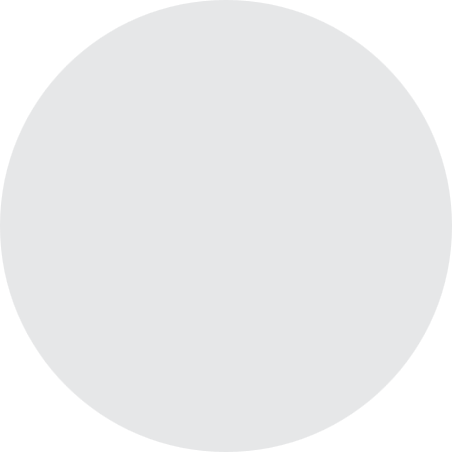 RGB
230.231.232
HEX
#e6e7e8
Montserrat Bold
Montserrat Medium
Montserrat Regular
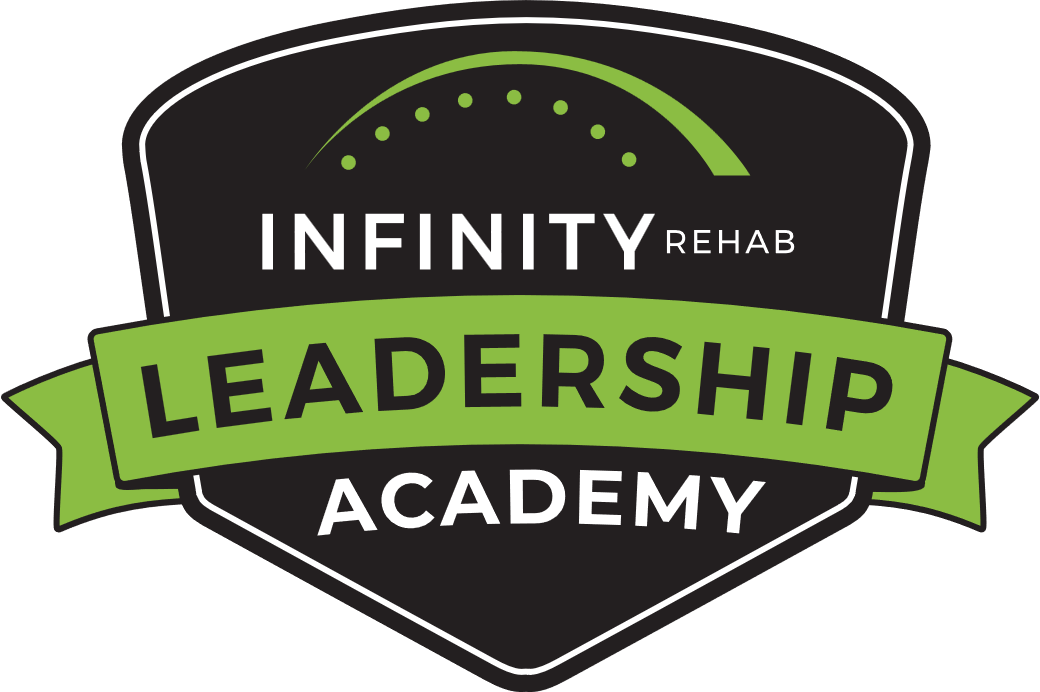 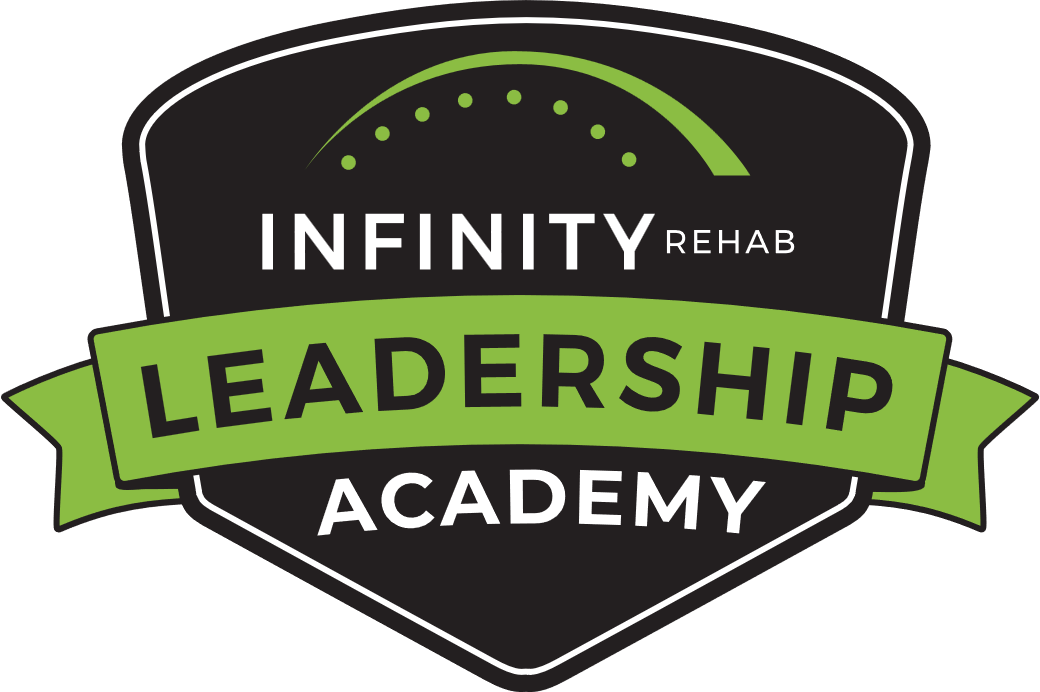 Thank you!